Lung cancer
MUDr. Monika Bratová 
Department of Respiratory Diseases and TB University Hospital Brno 
Masaryk University, Faculty of Medicine
Lung cancer = bronchogenis carcinoma - include tumors of lung and brochi

In 1912 all cases of lung cancer worldwide were documentated, it was 374 cases x in 2018 according to WHO there are 2 093 876 new cases of lung cancer in the world

Smoking is still a main risk factor
Introduction
The highest incidence and mortality from oncological diagnosis  in men and women in the Czech Republic

Incidence 6 782 cases (♂4478, ♀2304)

While incidence in men decreased, in women it is still increasing (!)
Demography  in CR (2016)
Lung cancer is most common in 7th decenium, the bigger increase of incidence was in 2014 around 55 years

A lot of cases are diagnosed in the locally advanced and metastatic stages (IIIB a IV), 5-year survival is 10%


Some areas of our country have higher incidence because of mining expecially
Demografic data 2014
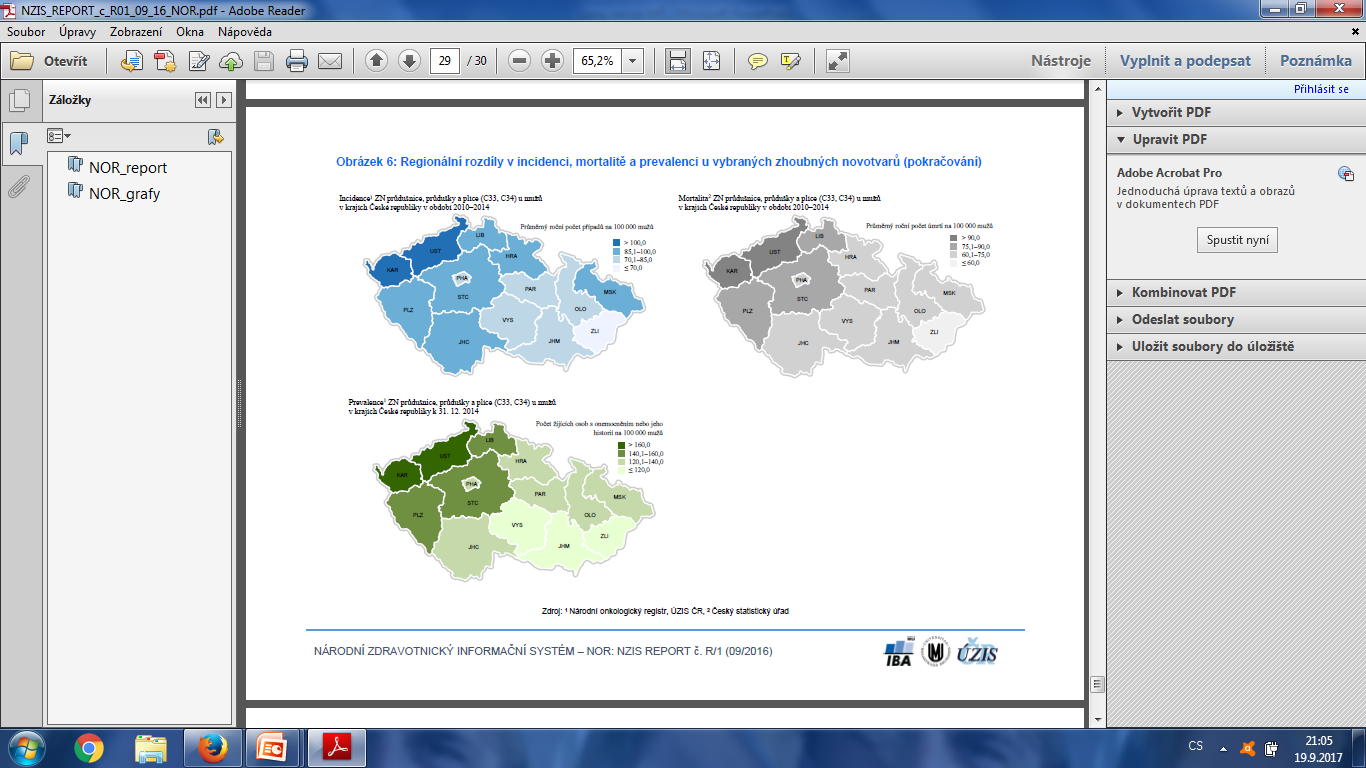 Distribution in the Czech republic
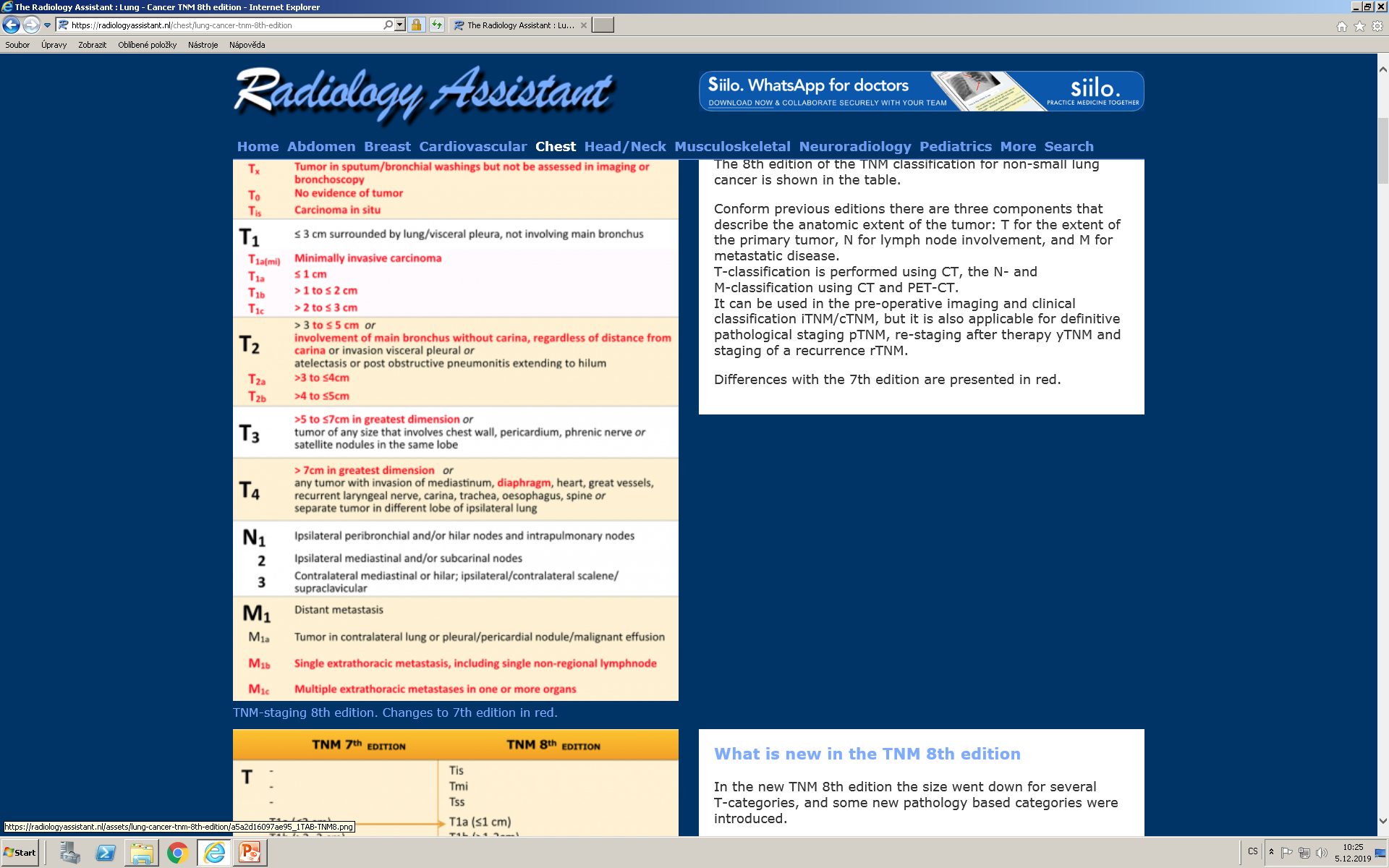 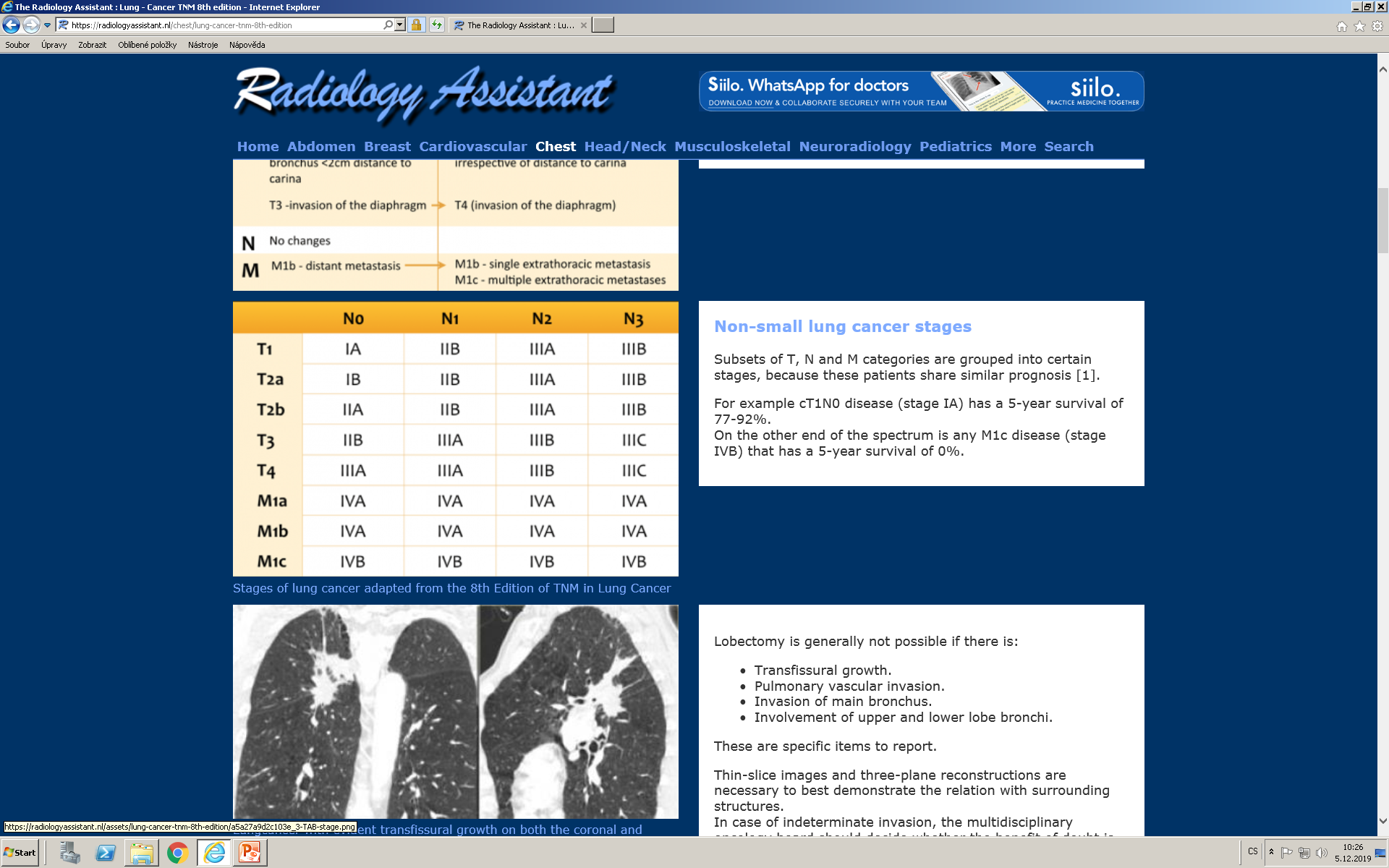 Th TNM Classification
The most useful classification of lung cancer reflects its biological properties is into:

  Non-small cell lung cancer (NSCLC)
   

  Small cell lung cancer (SCLC)
CLassification
80% of all lung cancers
TNM classification
Histological types – squamous cell carcinoma, adenocarcinoma, large cell carcinoma
Some types of carcinomas can be mixed (squamous/adeno, NSCSL/SCLC)

Biological features: slow growth, lower sensitivity to chemo and radiotherapy
NSCLC
20% of all lung cancers
Stage – limited disease or extensive disease (ED)
No further histological subclassification

Biological features: rapid growth, huge tendency to metastatise early (ussually bones and brain), paneoplastic signs, sensitivity to chemo and radiotherapy
Ussualy central tumours, can cause vena cava superior syndrome
SCLC
The most important is well done history and physical examination of a patient!

History:
   family history, other oncological disesases, smoking,  professional risks, cough, hemoptysis, chest pain, dyspnoe, dysfagia, recurent pneumonias
Lung cancer - Pacients history
We can observe:
Cyanosis, ikterus
Edema of extremities, vena cava syndrome
Dyspnoe, stridor 
Peripheral lymfadenopathy 
Rarely Claude-Bernard-Horner syndrome
Any kind of paraneoplastic syndrome
Physiological breathing, weakened or non-audible, wheezes, dull percussion
Lung cancer – Physical examination
Postero-anterior and lateral chest X-rays
CT scan of lung and abdomen
Bronchoscopy and its modifications
Transparietal punction biopsy
Thoracoscopy  (VATS or mediastinoscopy)
Cytological examination of pleural fluid
MR of a brain (SCLC), scintigraphy of bones (SCLC)

Final diagnosis is allways based on histological or cytological findings
Diagnosis
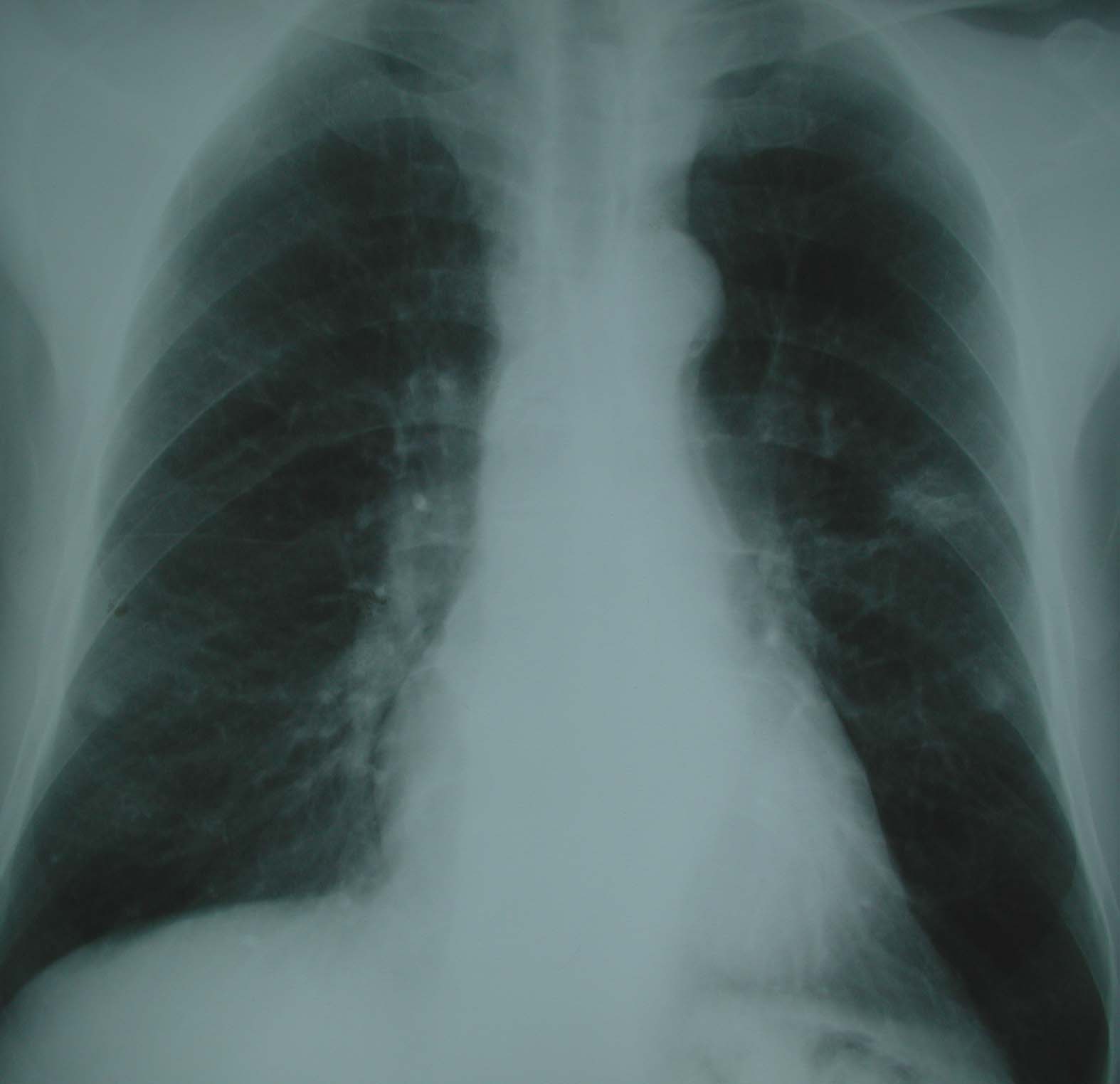 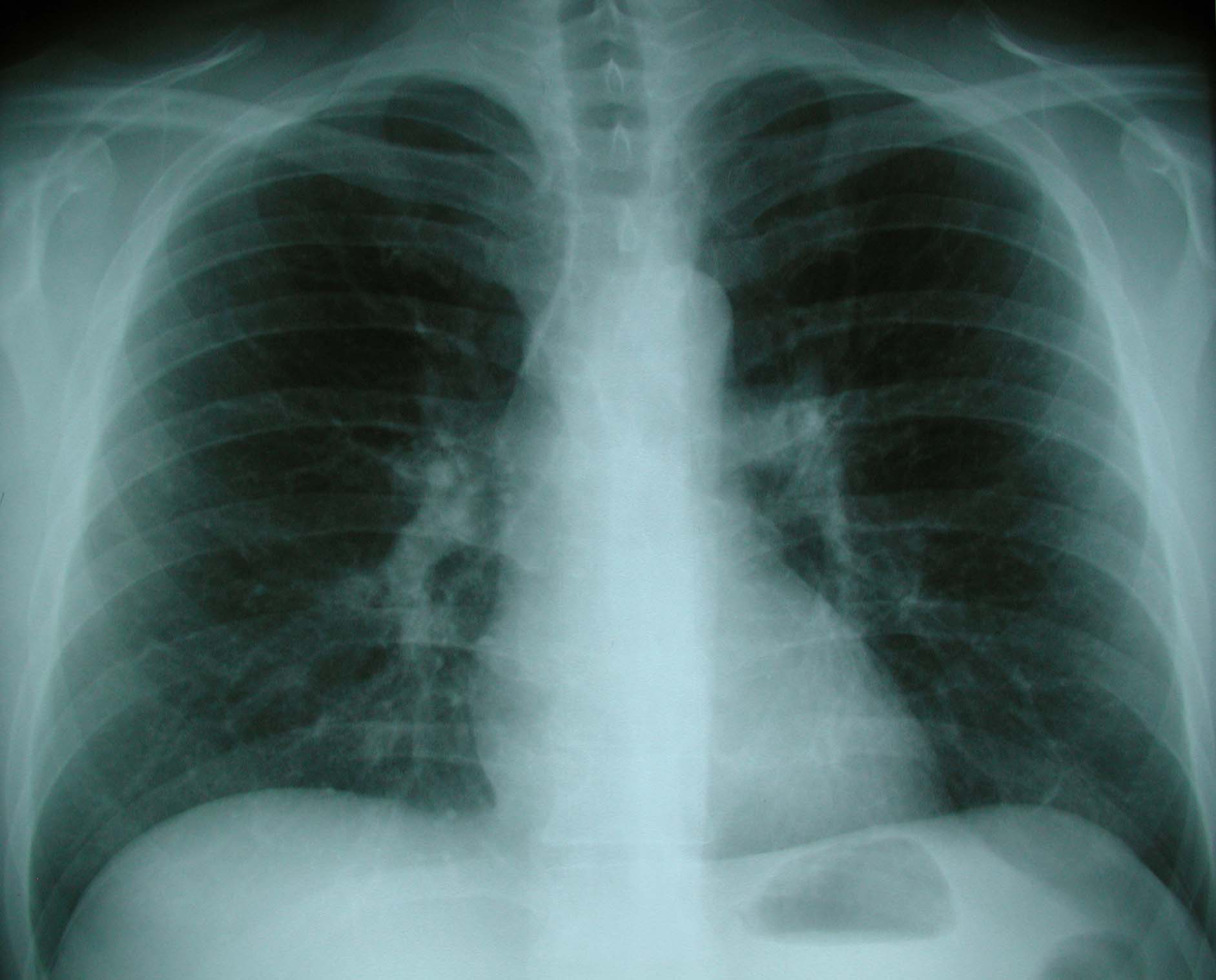 X-rays
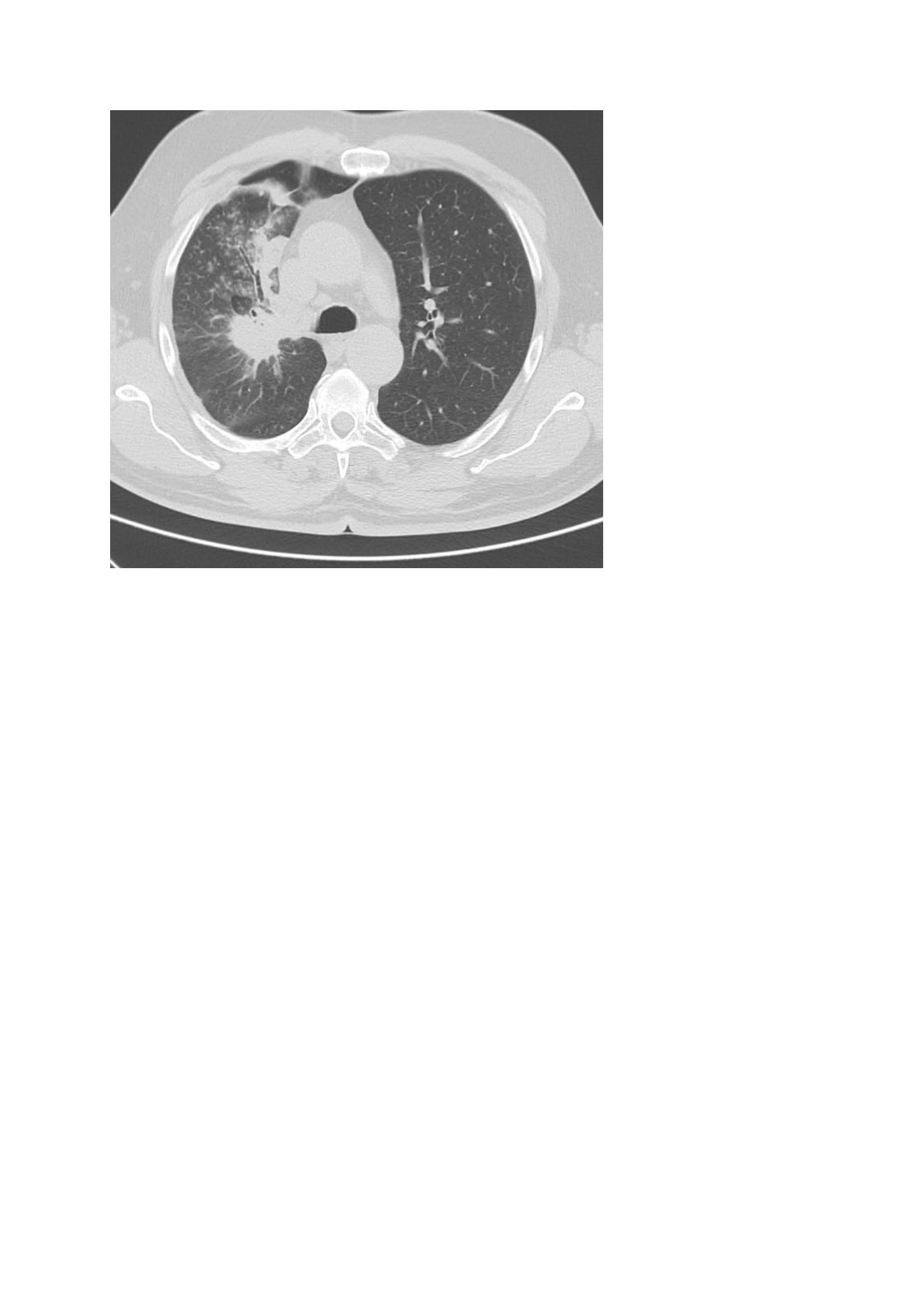 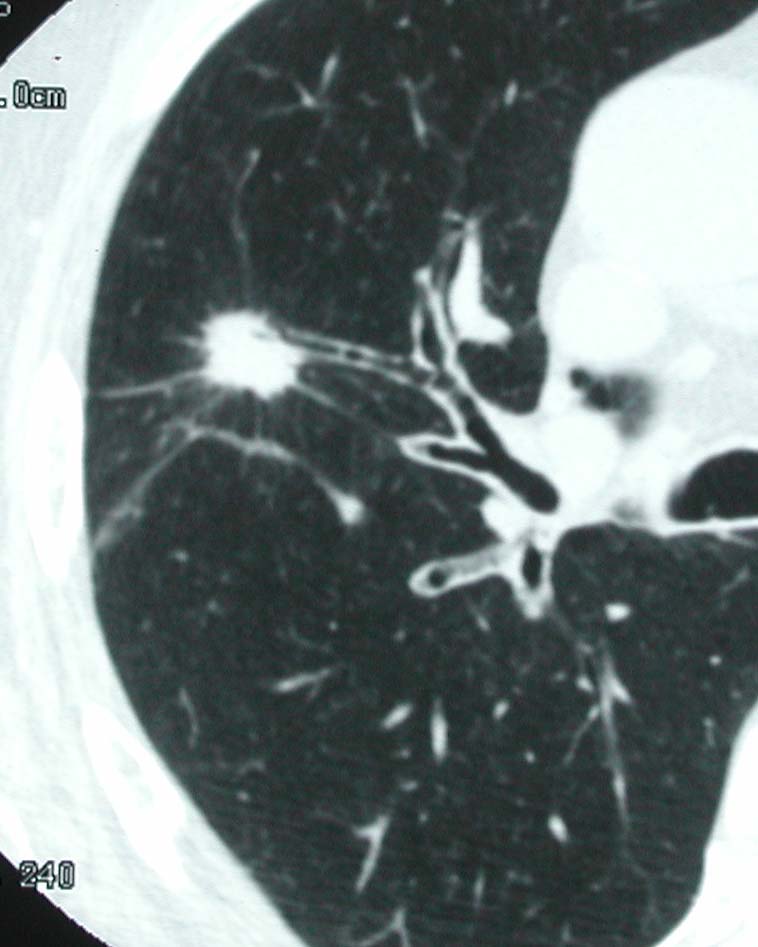 CT scans
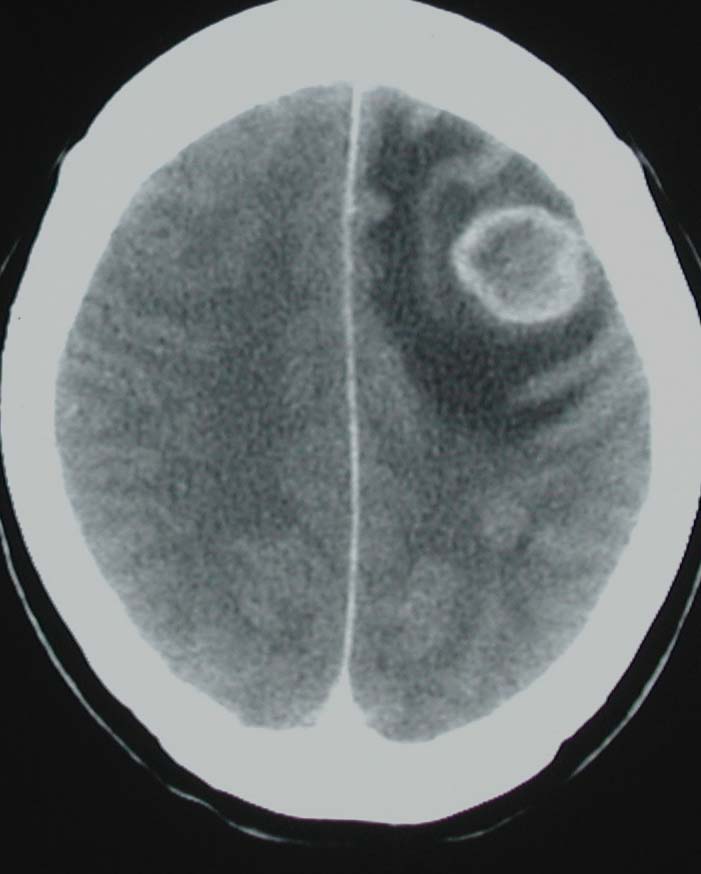 MRI of the brain
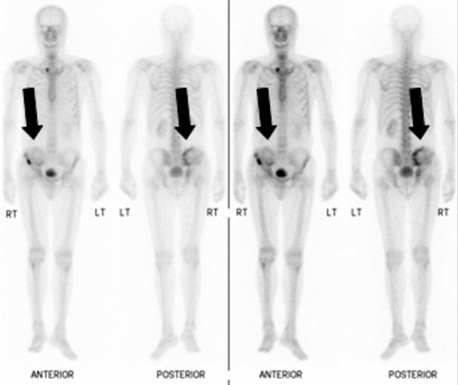 Scintigraphy of bones
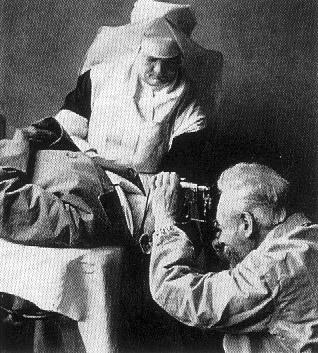 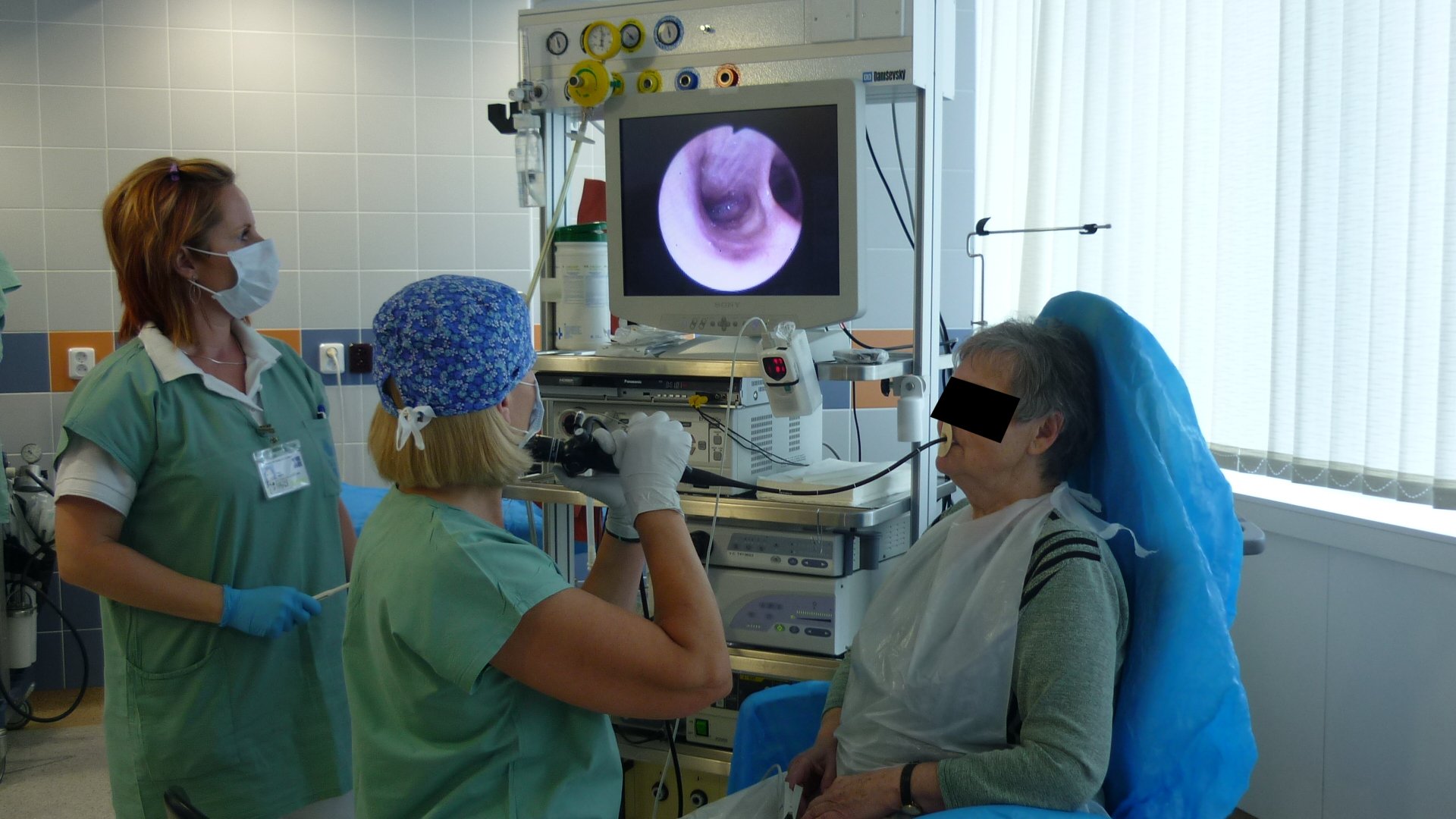 Bronchoscopy before and today
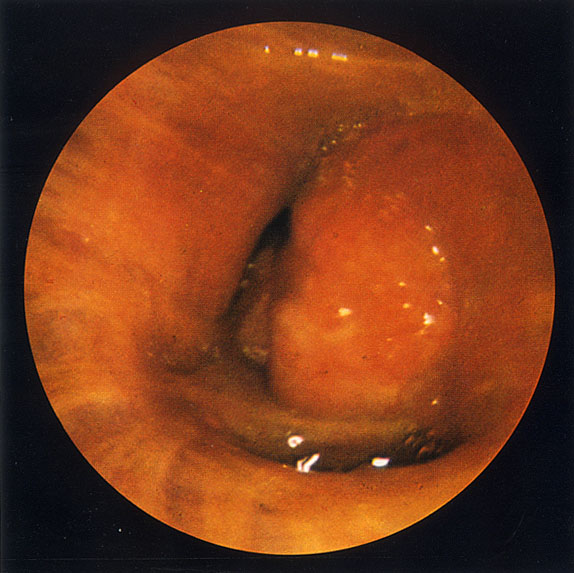 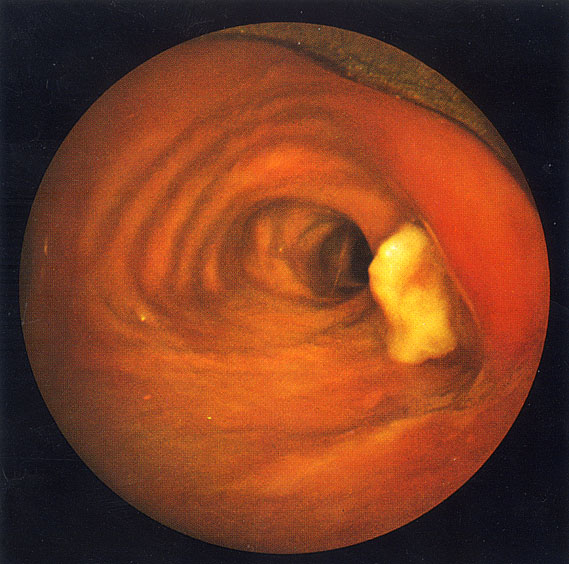 Endobronchial finding
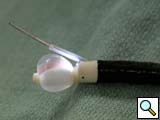 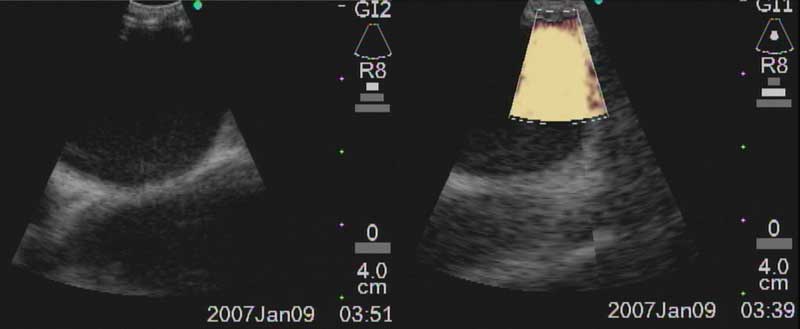 EBUS
Are importatnt in a monitoring of the disease not for the diagnosis

NSCLC: 
   CEA (cancer embryonal antigen)   
   CYFRA 21-1 (fragment of cytokeratine 21)
   SCC Ag (squamos cell antigen)

SCLC: 
   NSE (neuron specific enolase), 
   Pro GRP (pro-gastrine realising peptide)
Tumor markers
According to the clinical stage of the disese (and performance status of the patient):

Curative for I-IIIA (operation or curative radiotherapy)
Palliative for IIIB-IV (chemo or radiotherapy)
Supportive for anyone (management of the symptoms)
Oncological treatment
Adjuvant chemotherapy  - following a radical surgery (stage IB, IIA, IIB, IIIA)
Neo-adjuvant chemotherapy before surgery 
   (IIIA, IIIB)
Chemotherapy + radiotherapy concurrently or following (IIIB)
Chemotherapy alone  (IIIB, IV)
Treatment of NSCLC
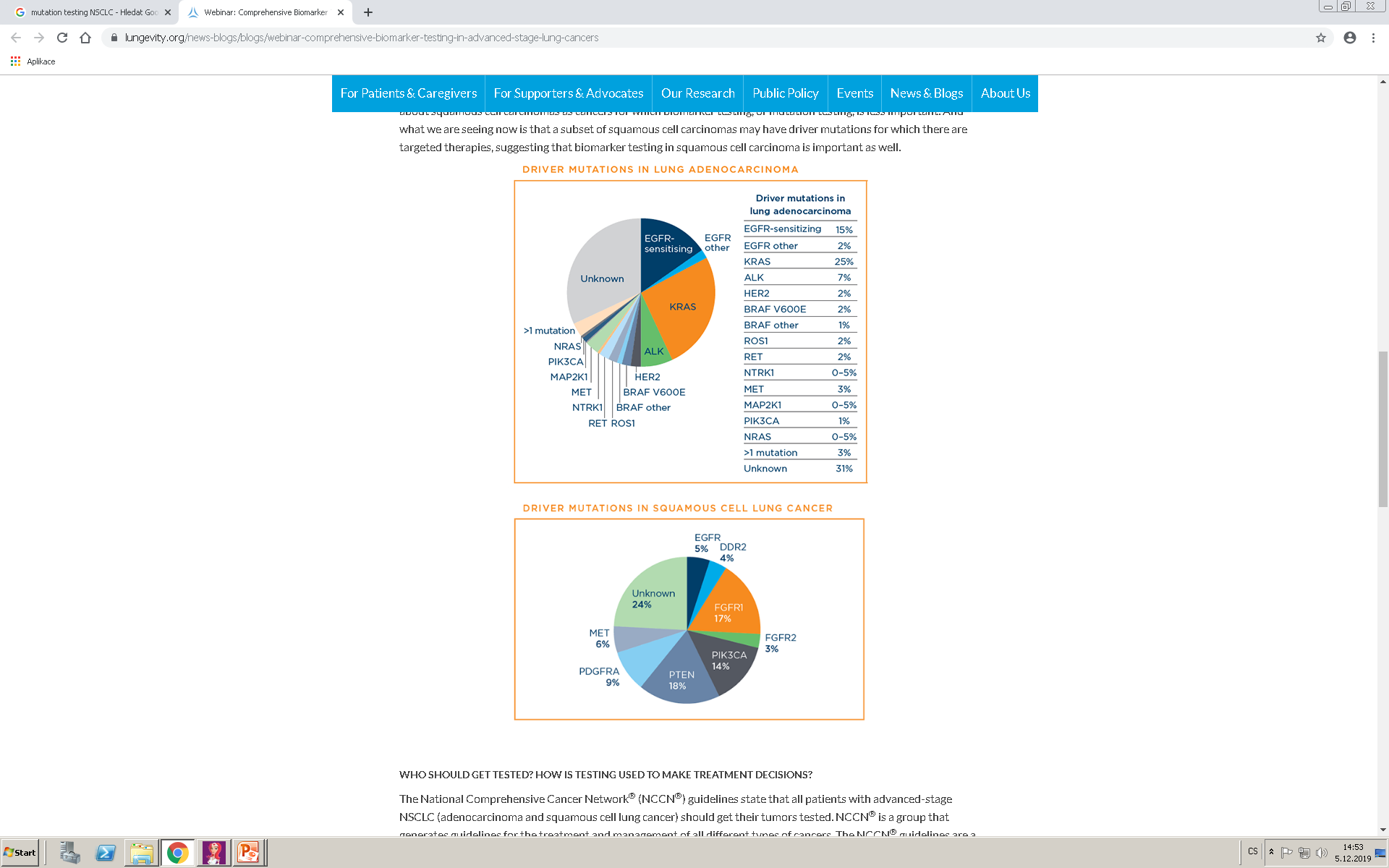 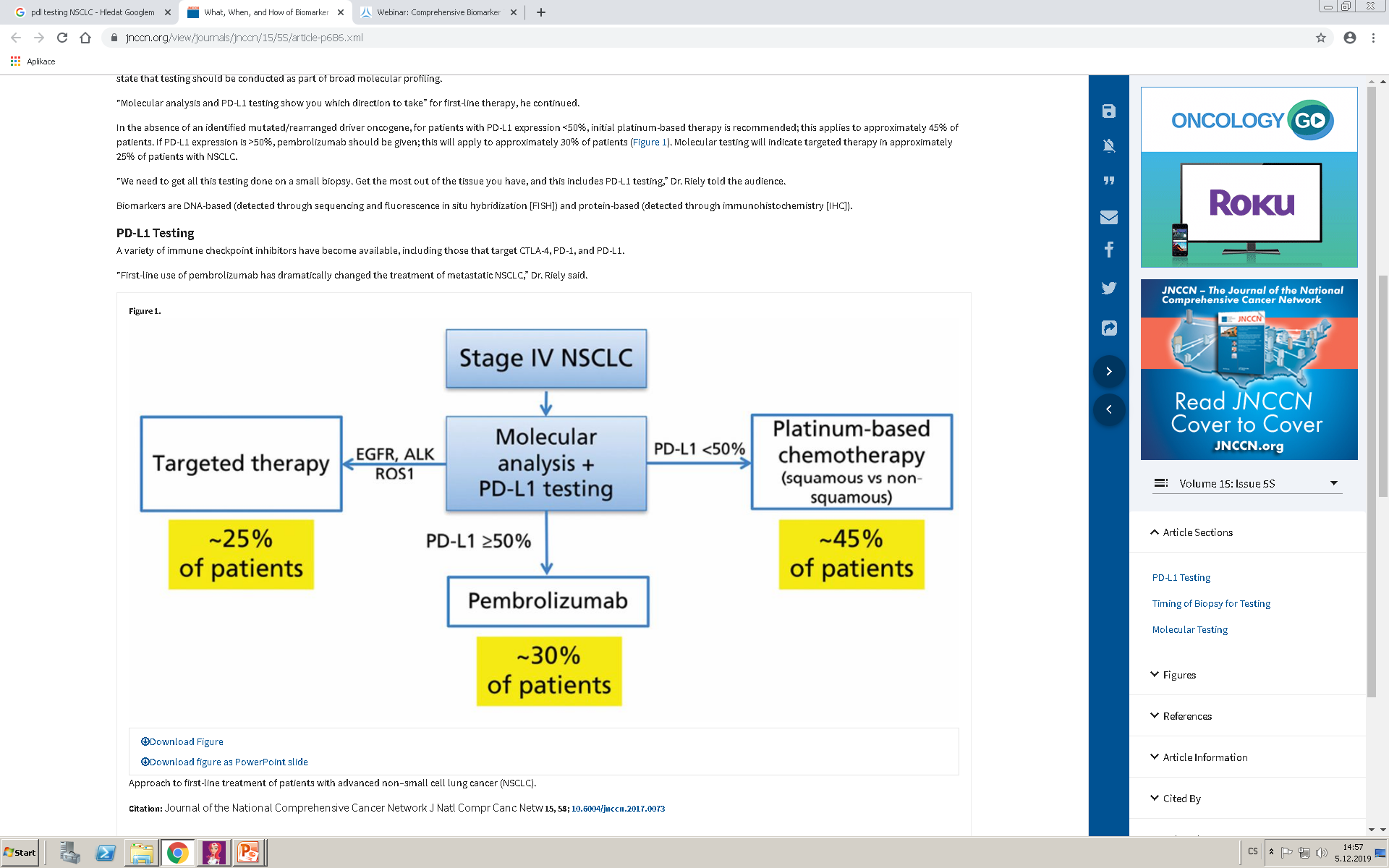 Mutation analysis of NSCLC
Adenoca without driver mutation:
pemetrexed (Alimta®) + cisplatine
Bevacizumab (VEGFR inhibitor) + chemo

Adenoca EGFR +:
TKI´s (gefitinib, erlotinib, afatinib, osimertinib)
Adenoca ALK+:
ALK inhibitors (crizotinib, alectinib)

Adenoca PD-L1 more than 50%:
Imunotherapy (pembrolizumab, nivolumab in the further lines)

Squamous carcinoma: 
Standard chemo
Treatment of NSCLC
New type of treatment in last 5 years
Attack a blocage of PD-1 receptor at T-cells by PD-L1 ligand at the surfice of tumor cells
Indication: NSCLC stage IV according to expression of PD-L1
Contraindication: autoimunity, high dose of steroids
Various side effects, so called pseudoprogression
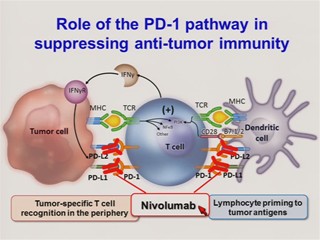 Immunotherapy
The same from 1970´s

Limited disease: chemo+ radiotherapy of the chest  
Extensive disease: standard chemotherapy (platine+etoposid, hycamtin in the second line)

Imunotherapy for SCLC in progress (?)
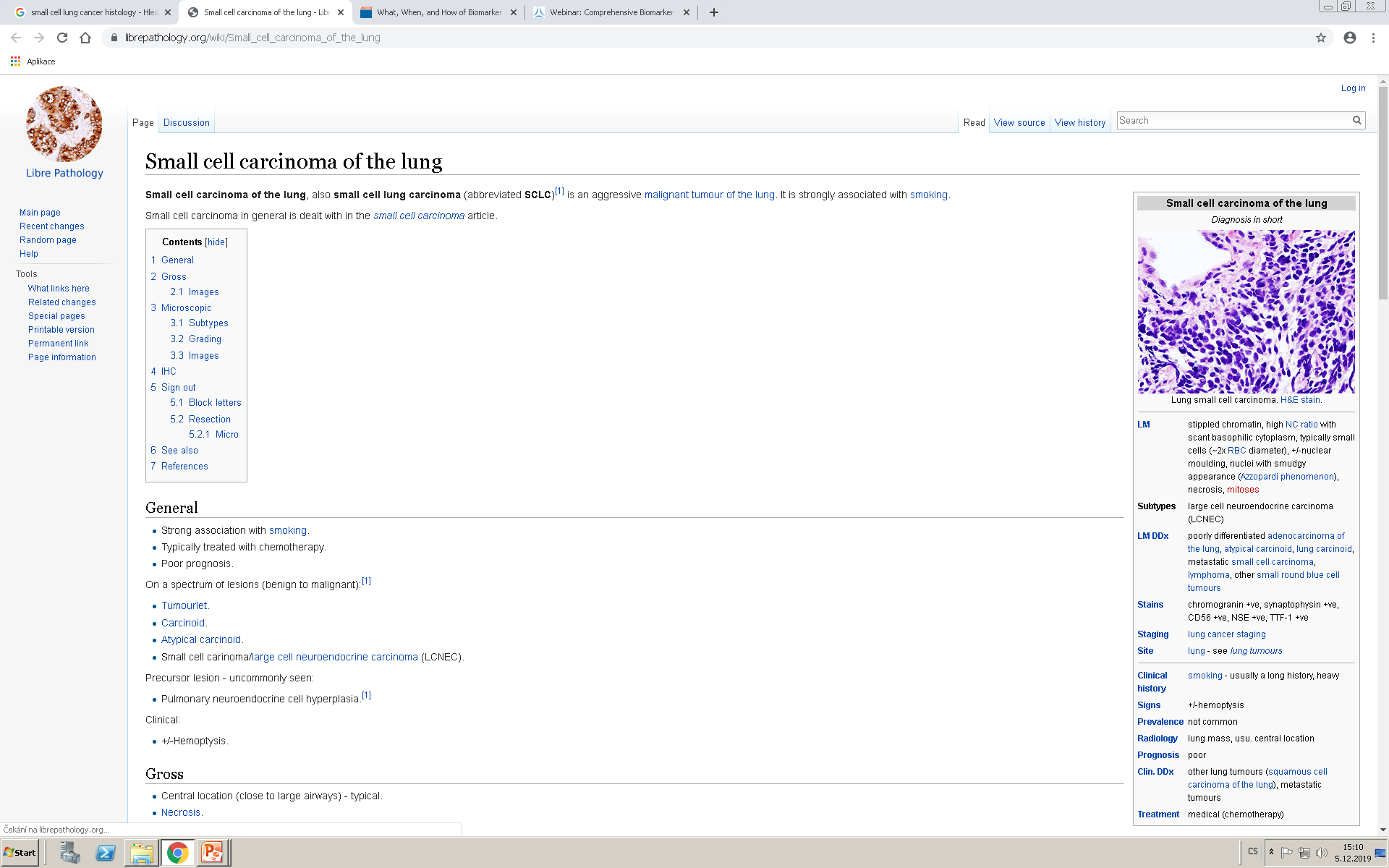 SCLC - Treatment
Stage of disease
Performance status 
Weight loss
Paraneoblastic signs
Comorbidities
Sociodemographic characteristics
Bad prognostic farctors
Opioid´s, antitusics and others

Palliative radiotherapy of bone, brain metastasis  or malignant lymphadenopathy

Management of malignant pleural effusion (pleural punctions, drenage, pleurodesis, tunelized catheter, pleuroscopy)

Treatment of symptomatic tumour obstruction (endobronchial treatment, laser therapy, stents)
Palliative treatment
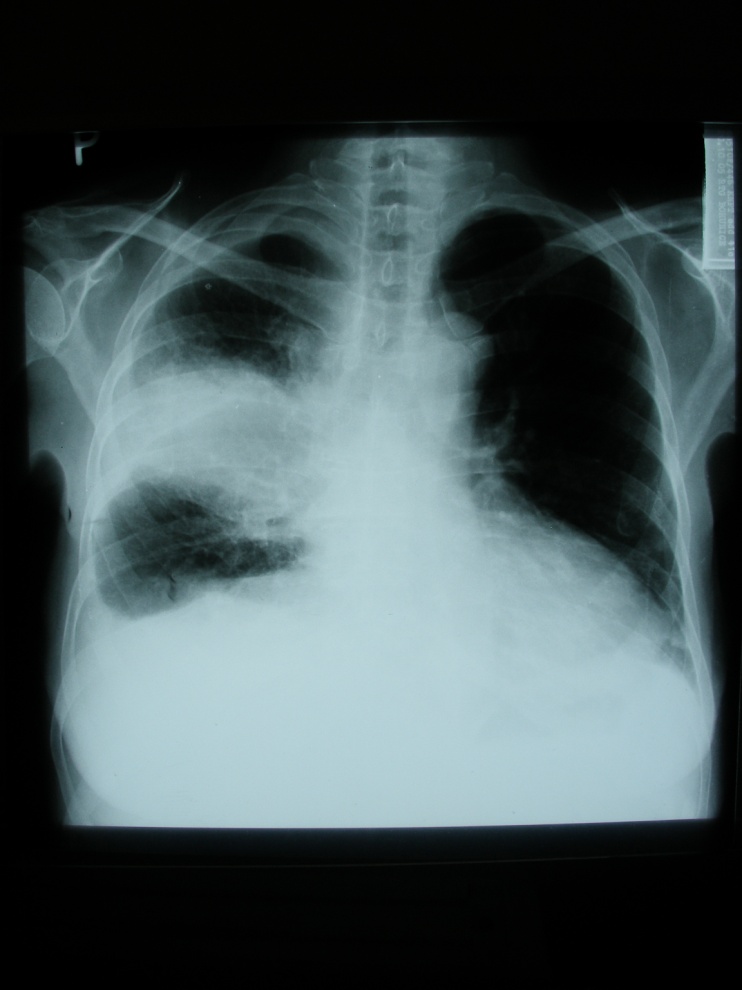 Laser therapy
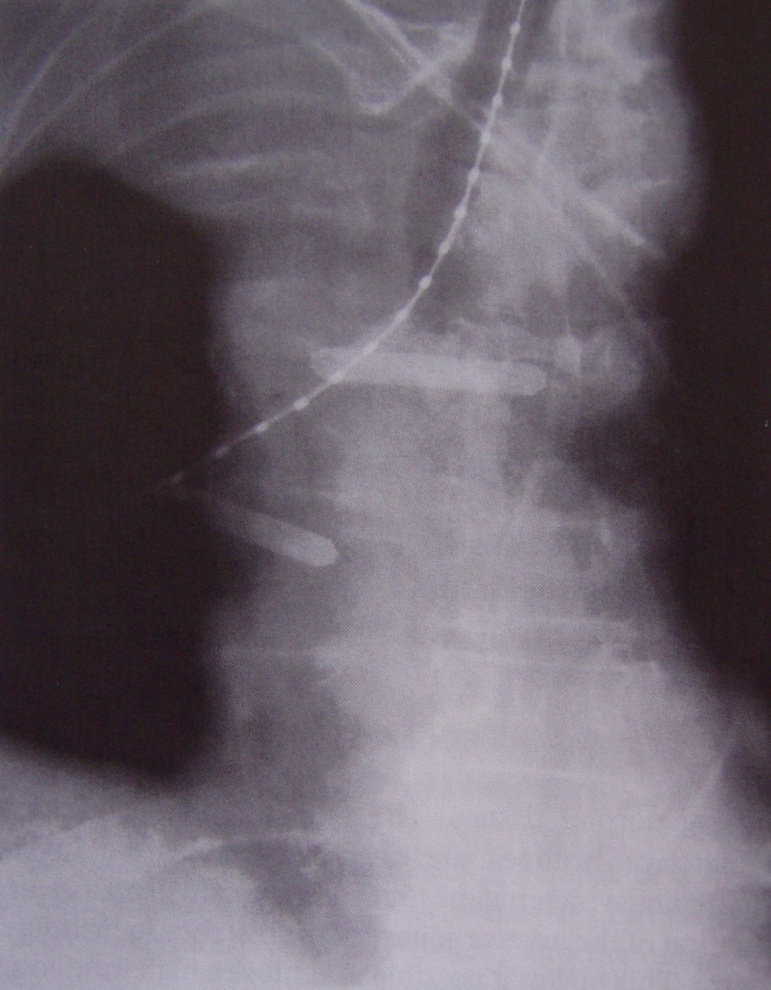 Brachytherapy
New biological drugs – TKI´s (dacotinib), ALK inhibitors (brigatinib)
Immunotherapy – atezolizumab for NSCLC and SCLC ?
Cyber-knife of brain metastasis, protontherapy
Improvement of palliative care (hospices, mobile hopsice care)
Future?
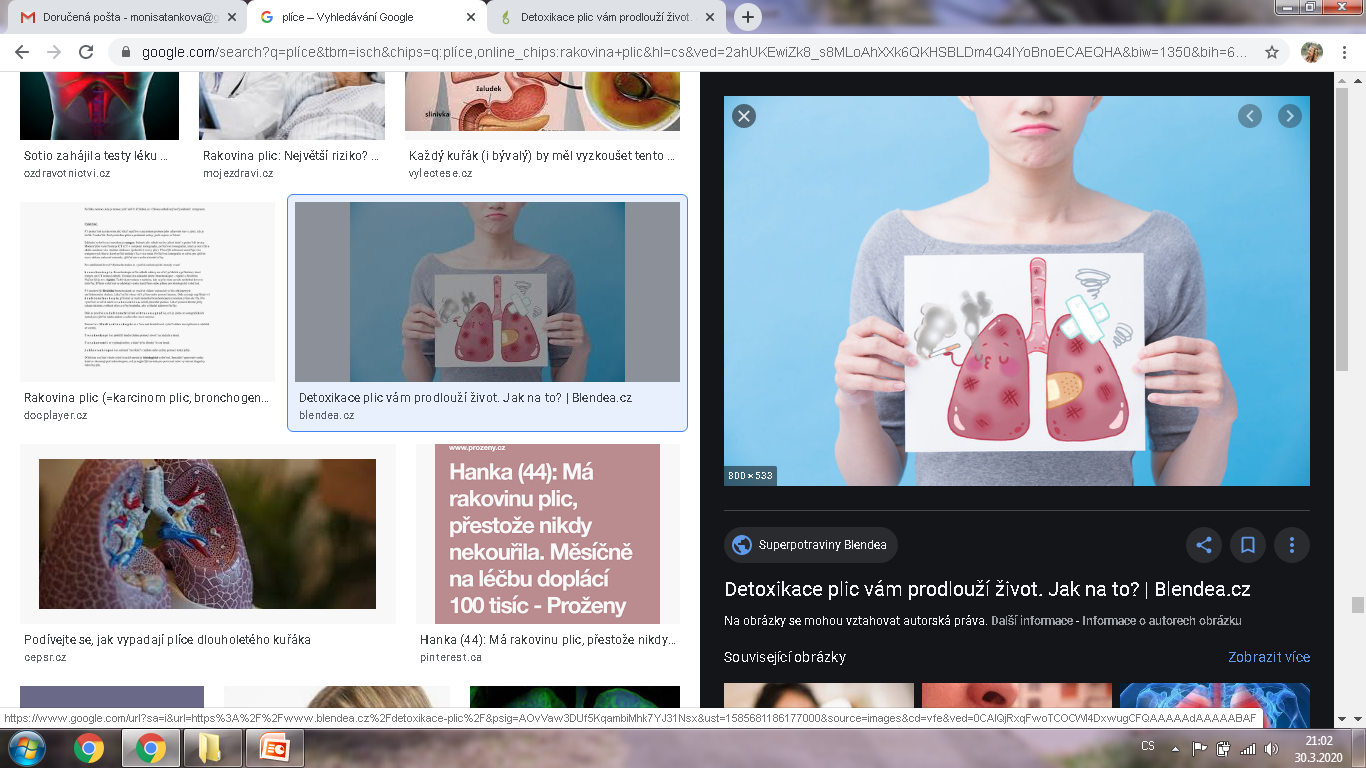 Thank you for your attention